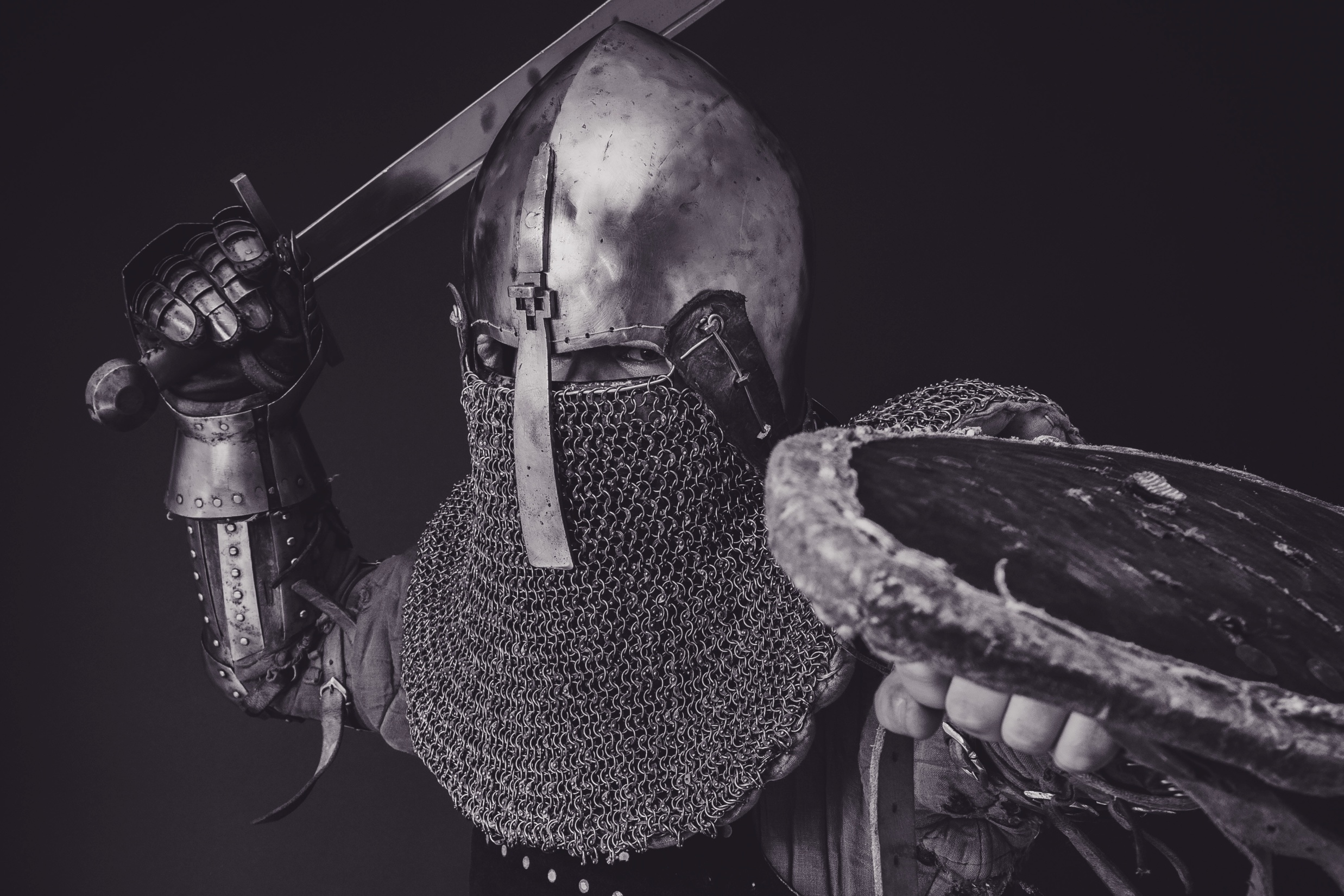 Conquering with
Purity
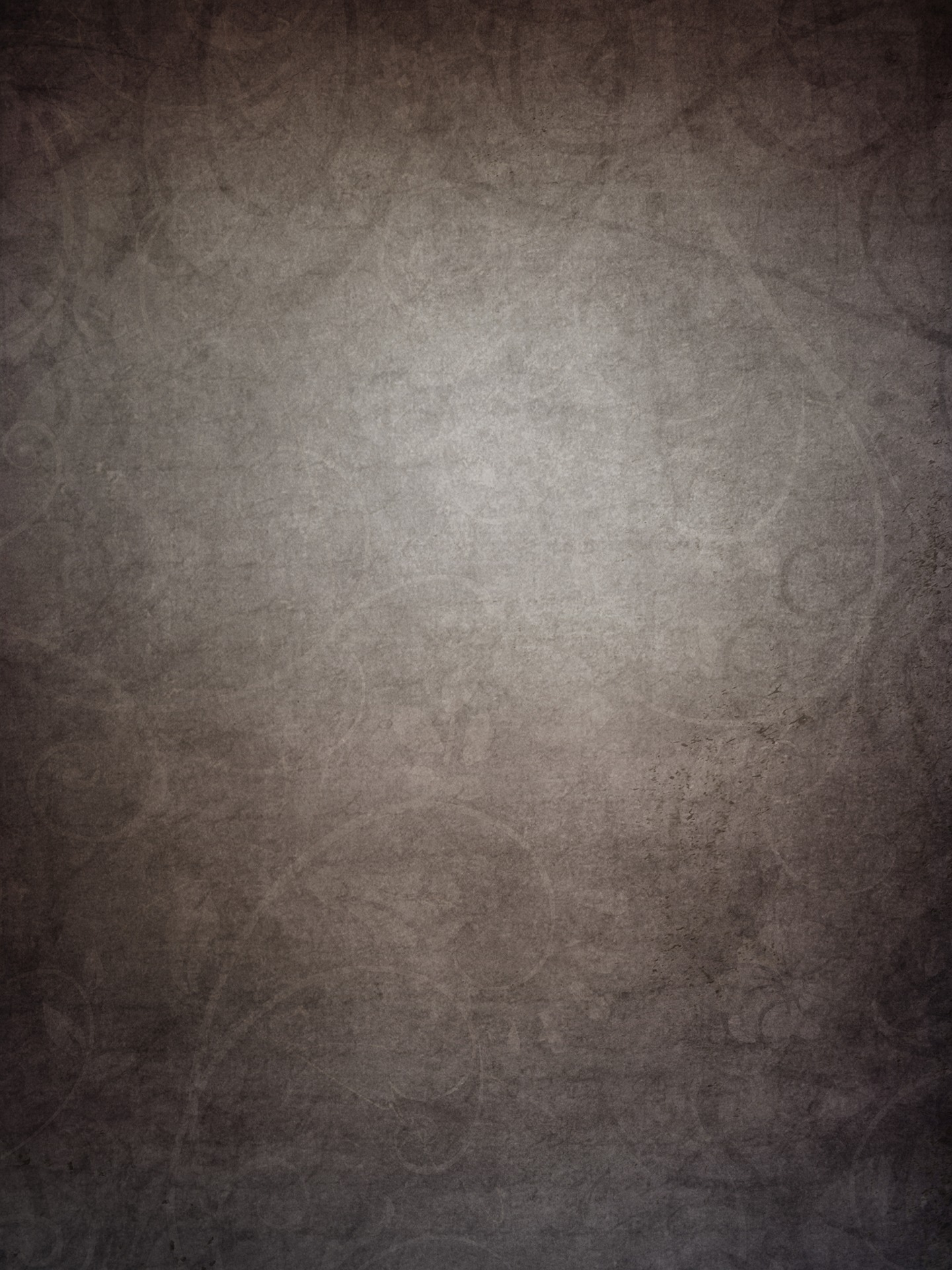 Secret Sins
How did thissin happen?
David’s Army
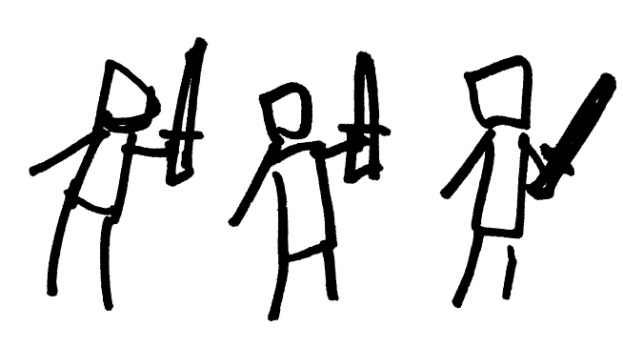 SIN
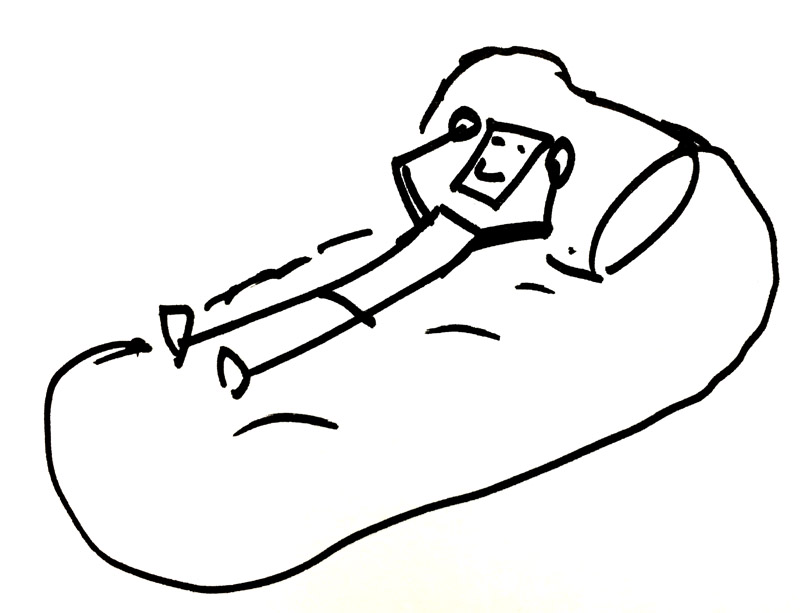 David
1. His life wasn’t filled with God’s work.
What should he do?
SIN
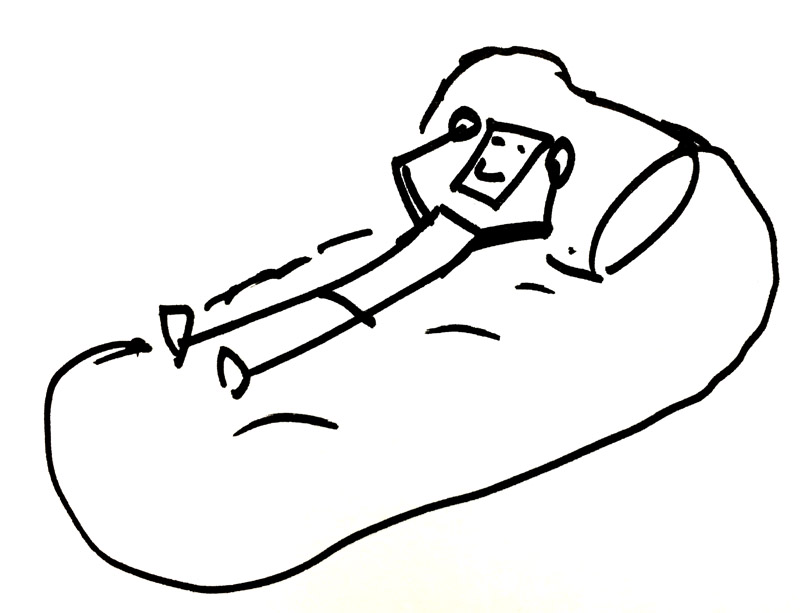 SIN
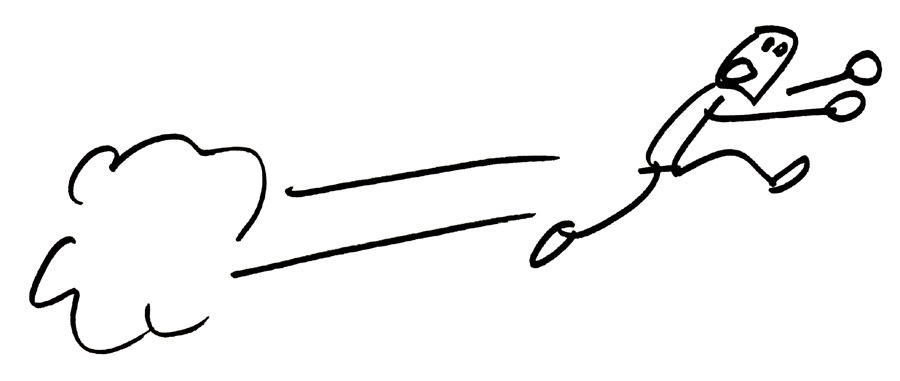 SIN
But he…
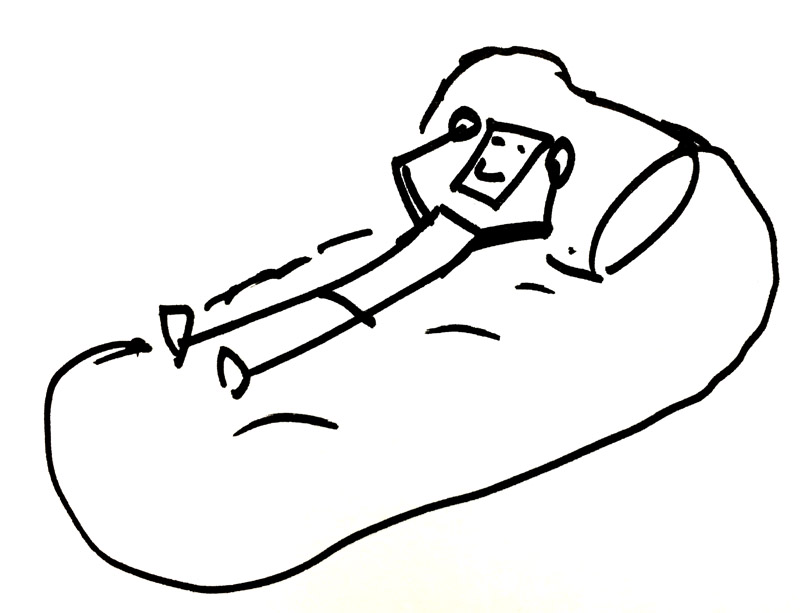 SIN
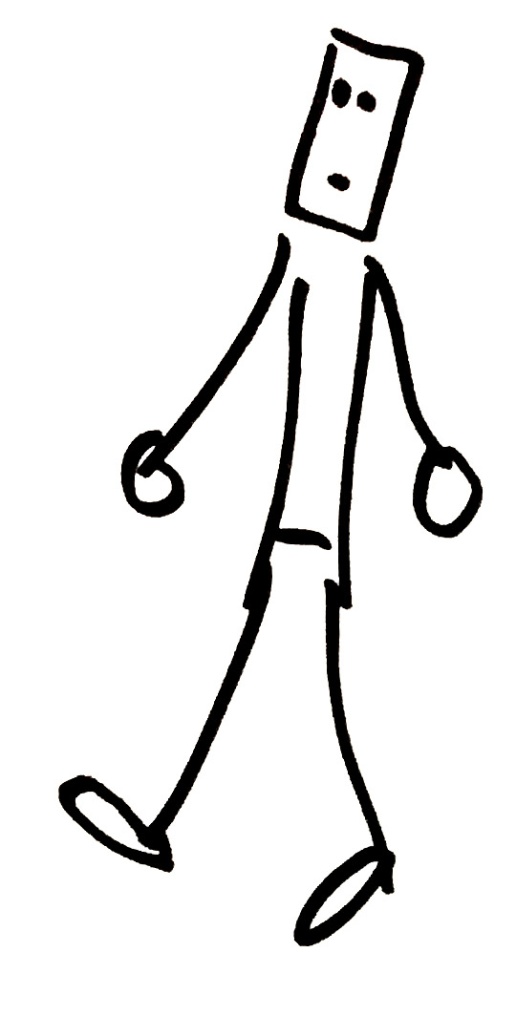 2. Went closer.
TheEmbarrassmentof Sin
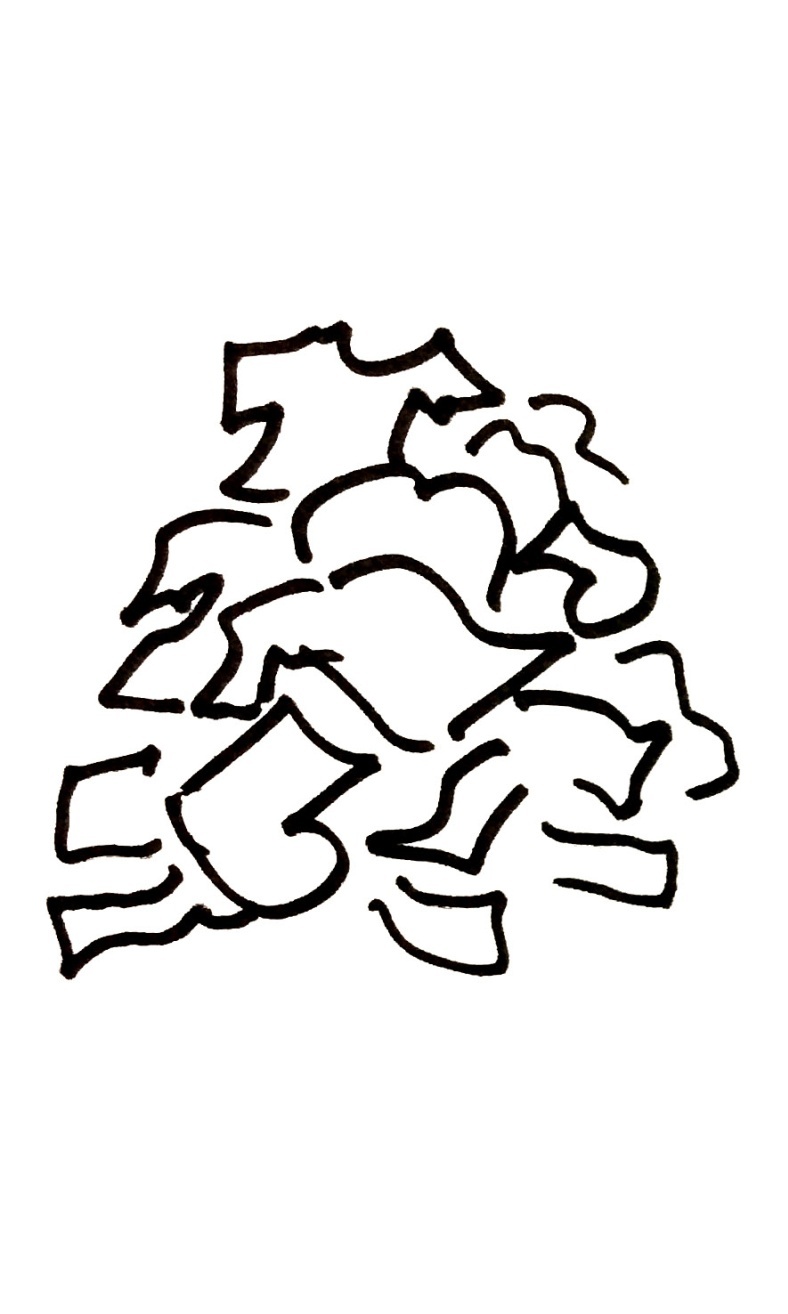 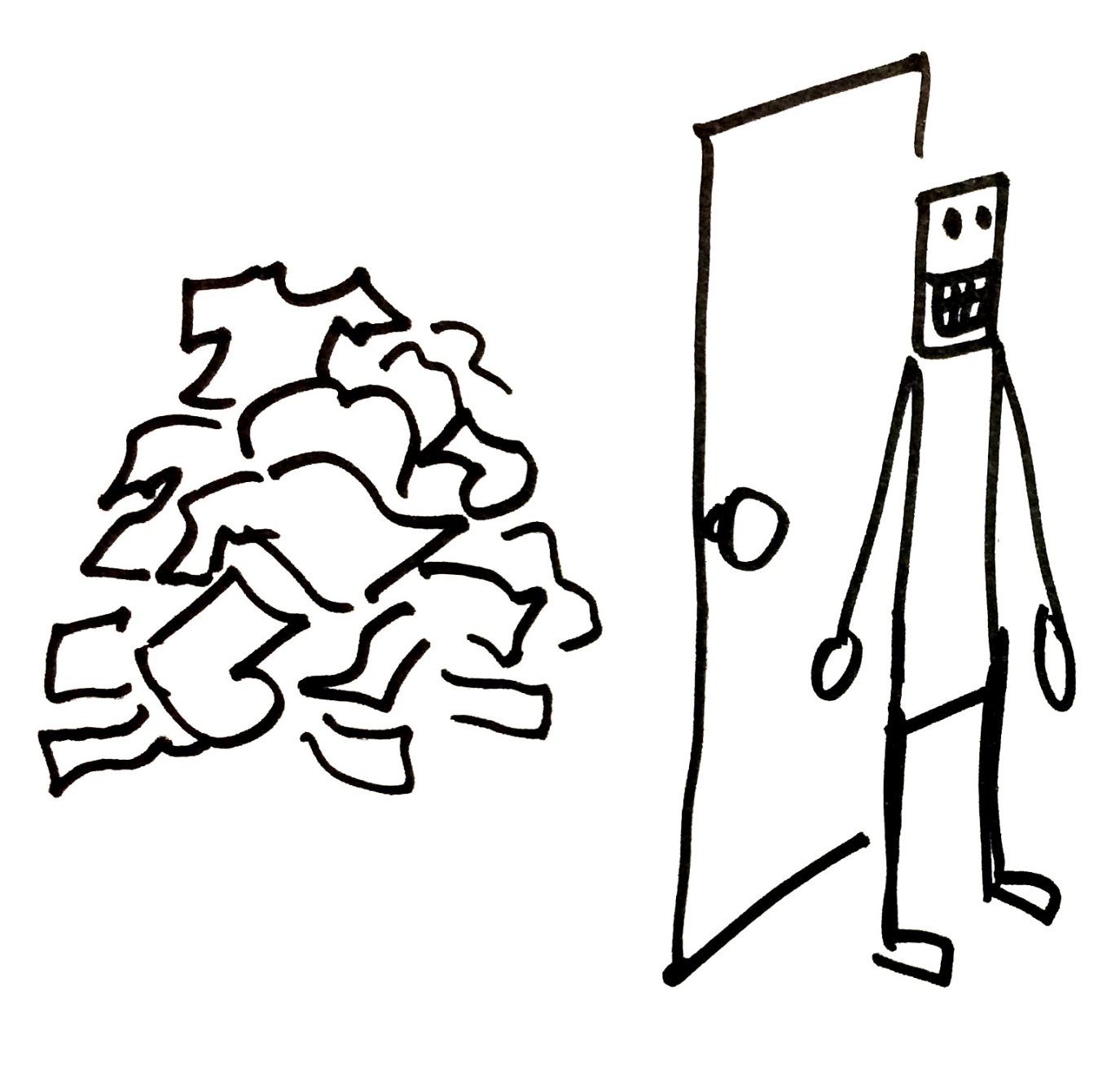 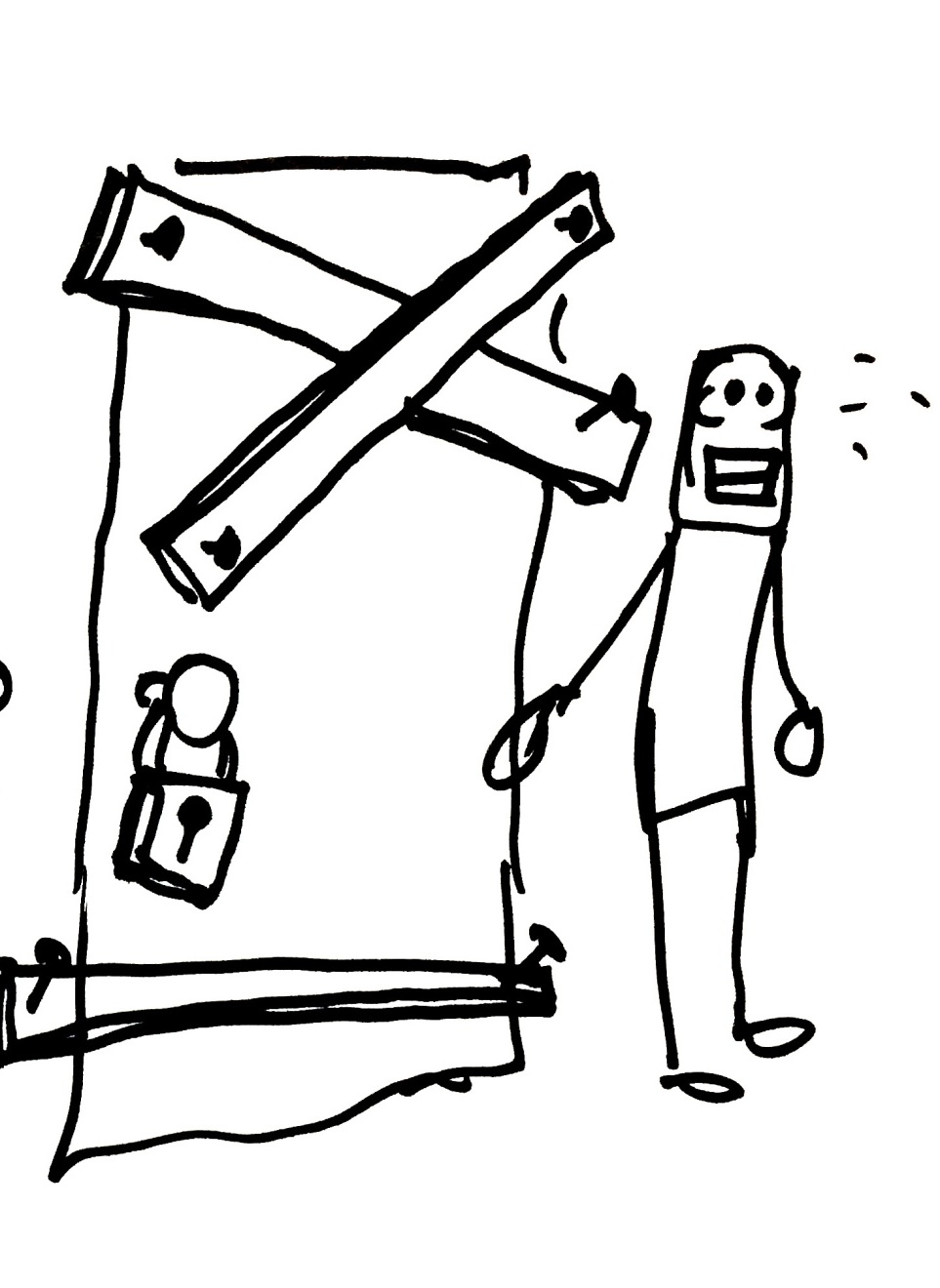 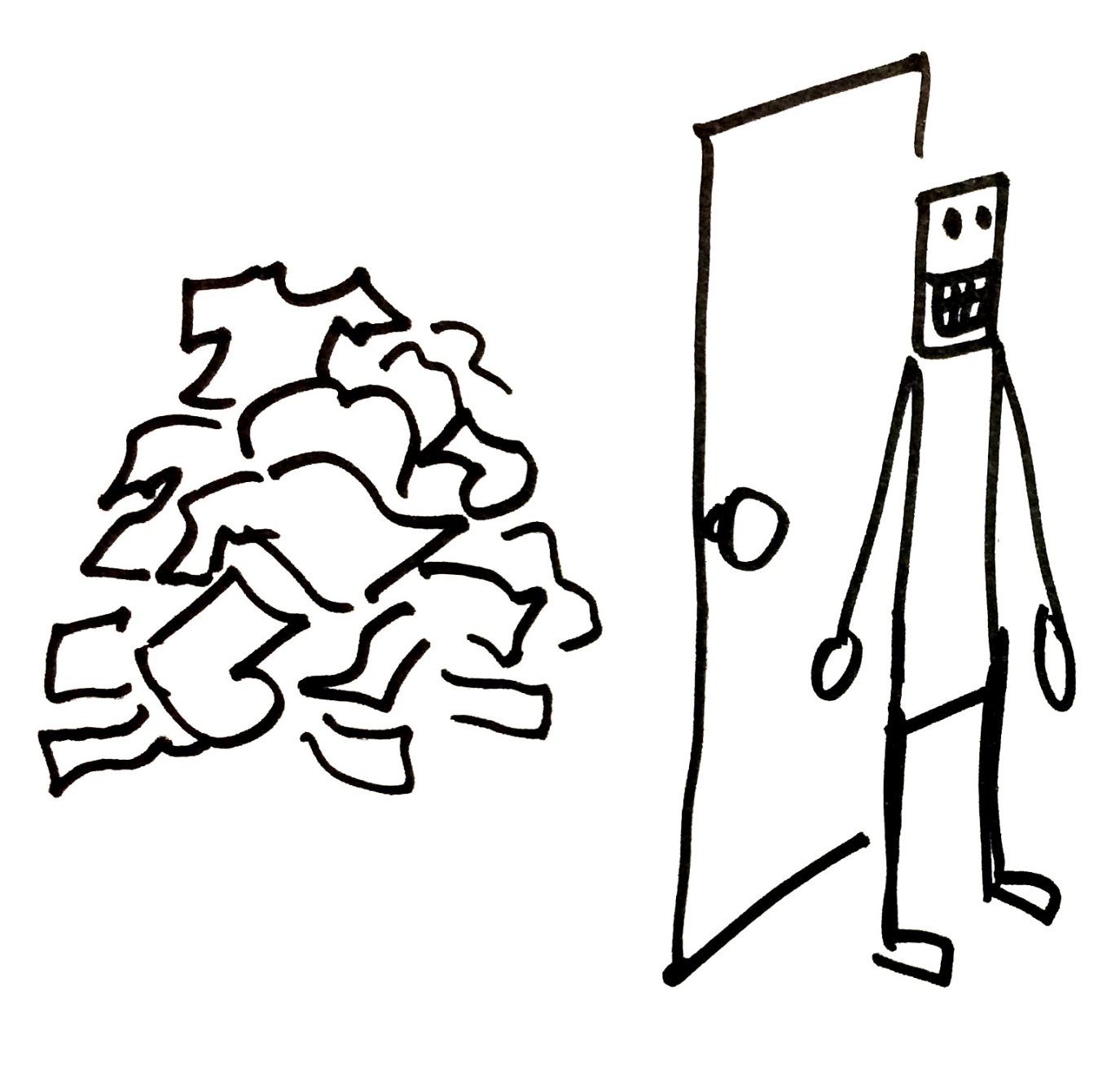 1. Hiding sin neverhelps you get rid of sin.
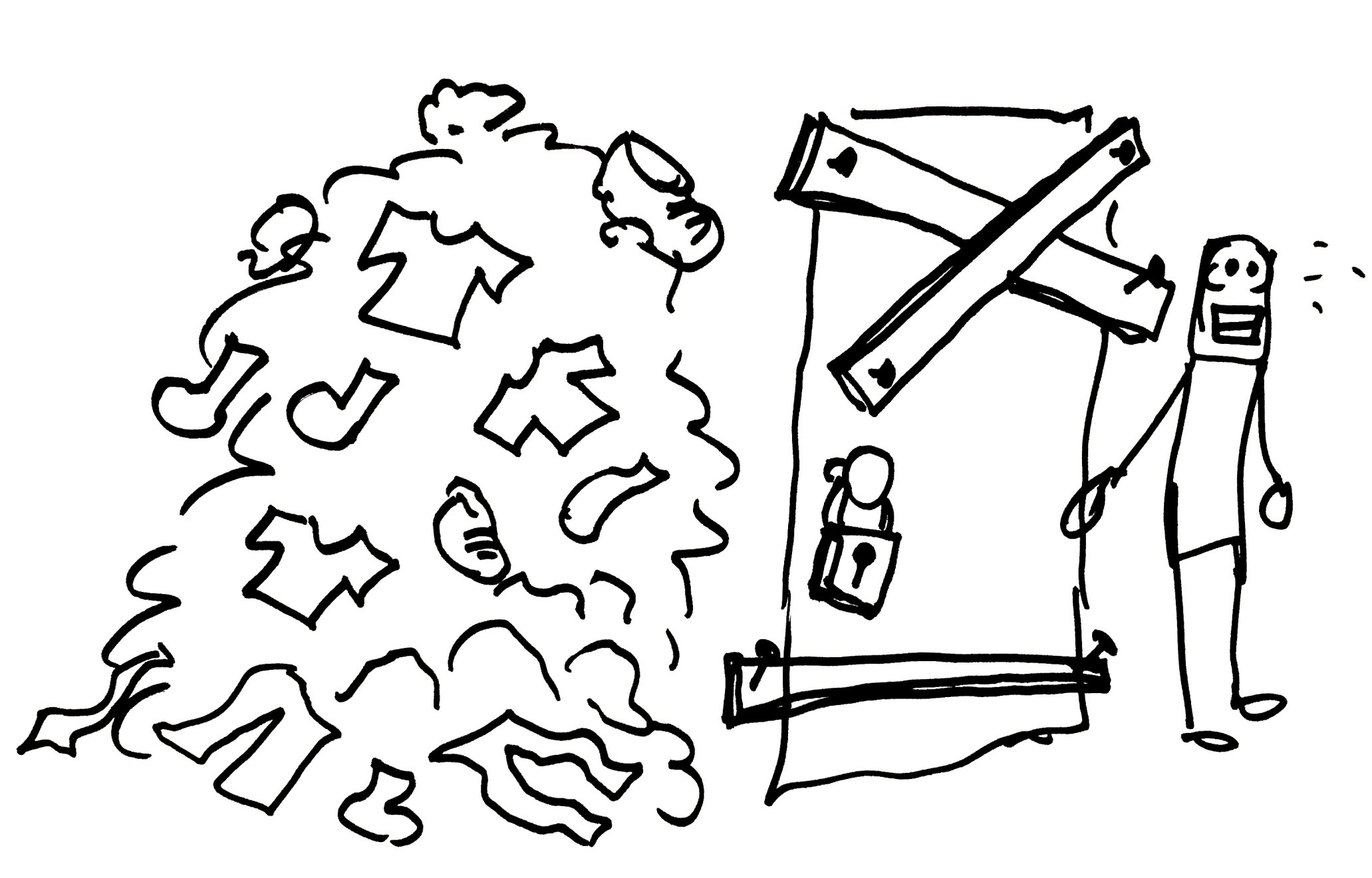 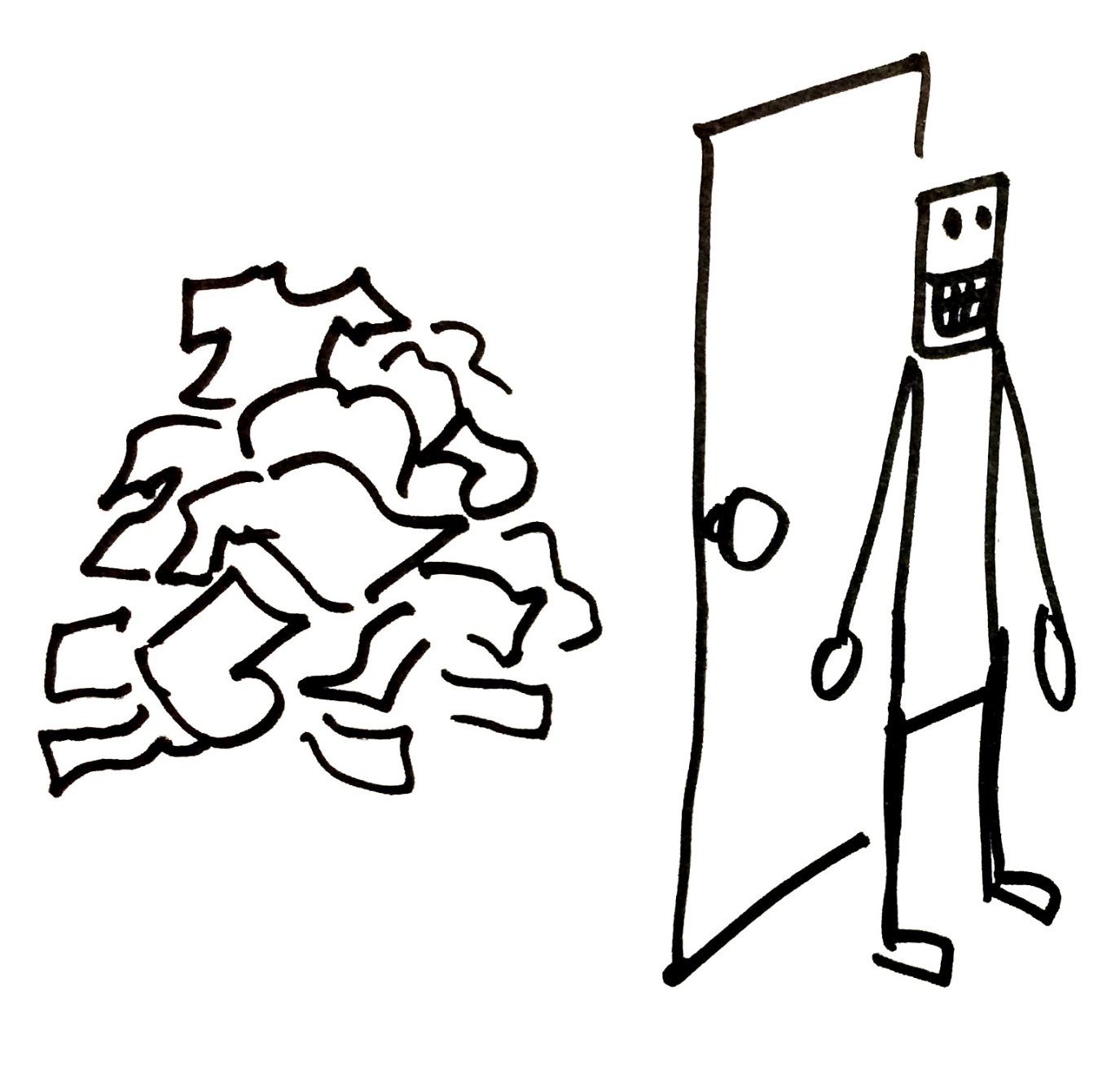 2. Hiding sin changes you.
What can saveus from this prison?
Everyone needs a “Nathan”
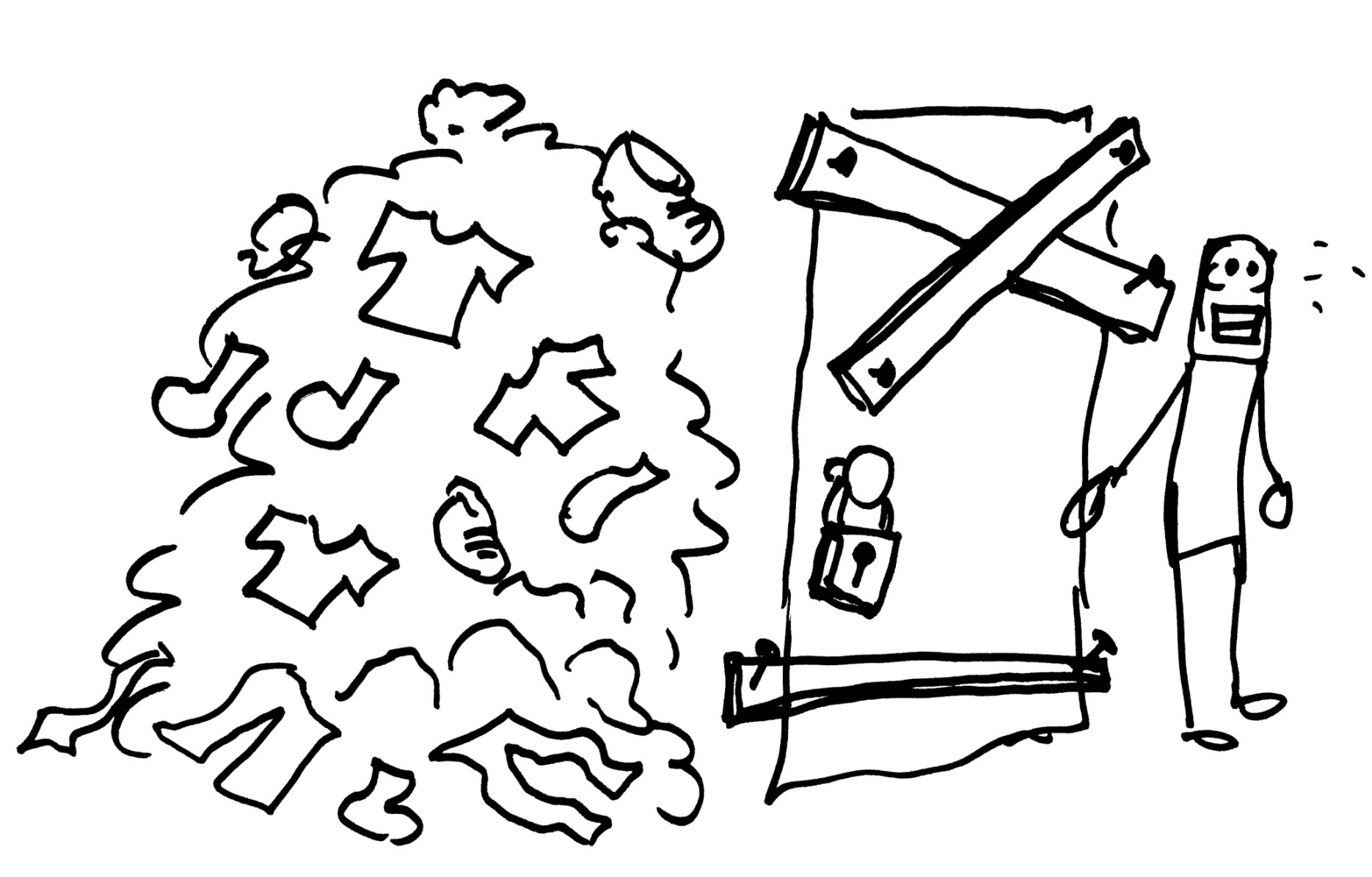 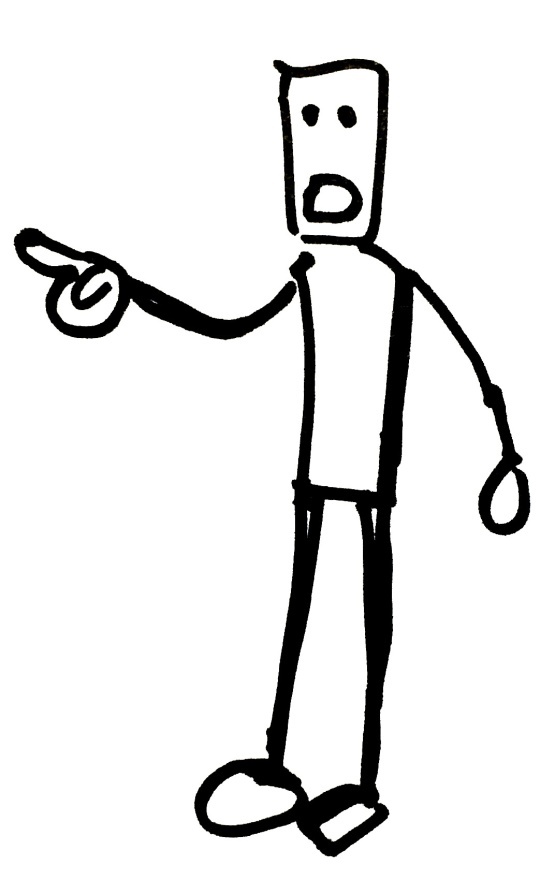 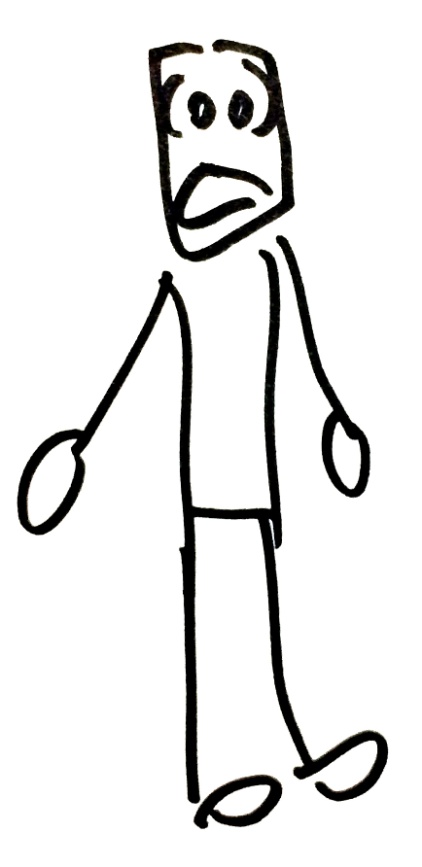 But we often have the opposite kind of friends.
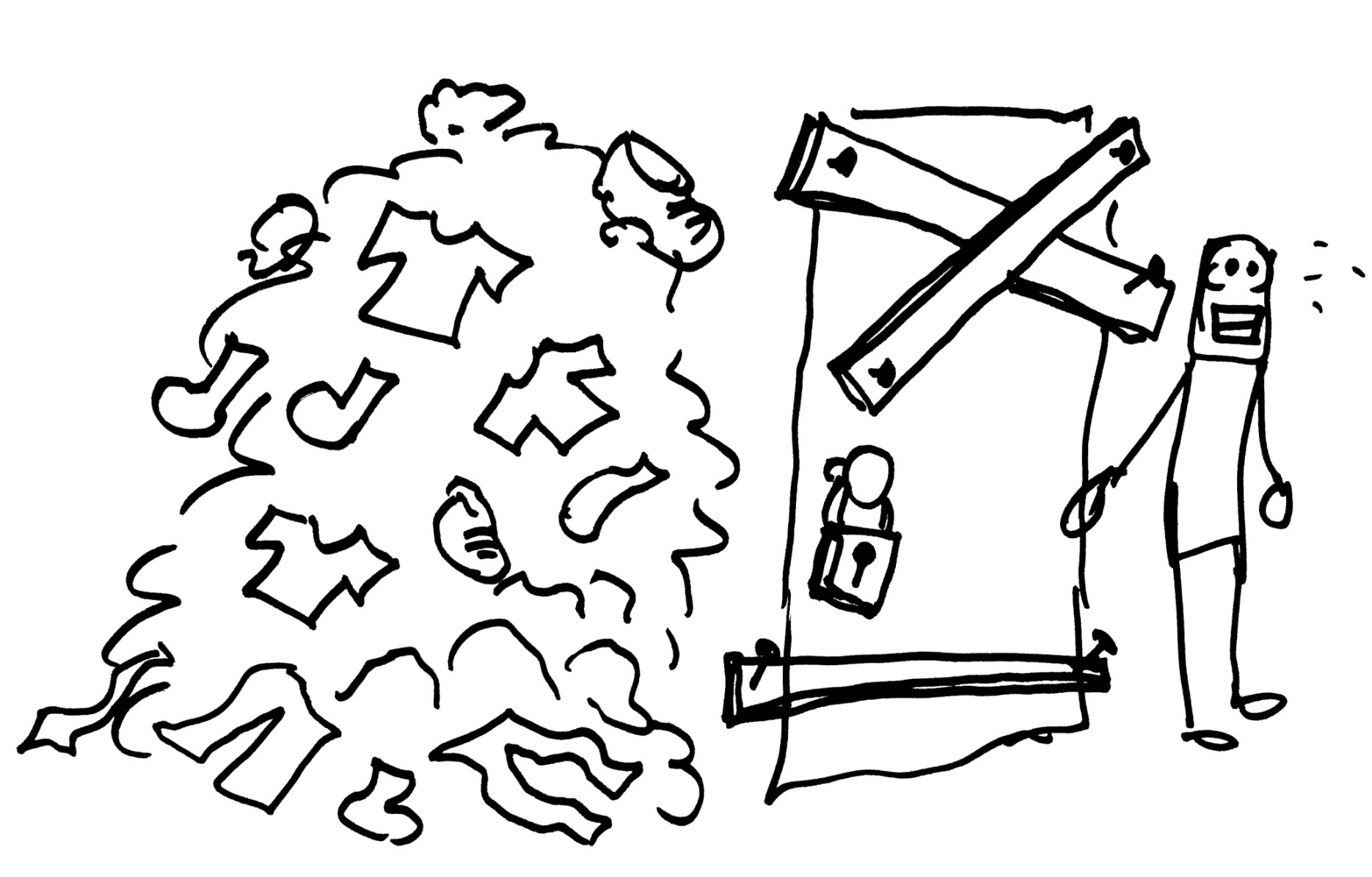 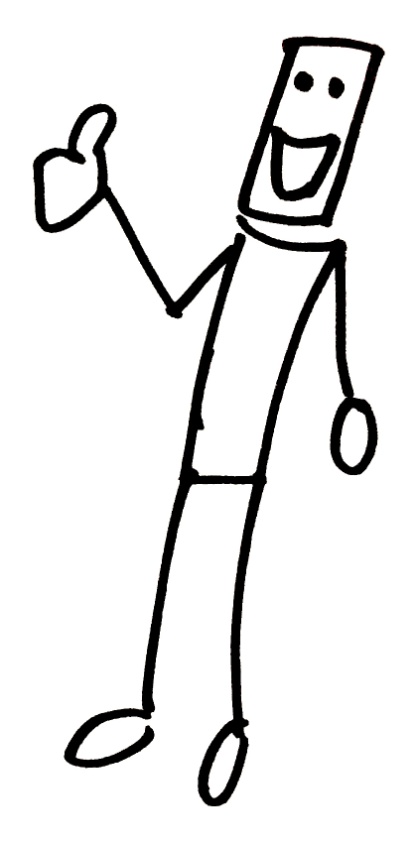 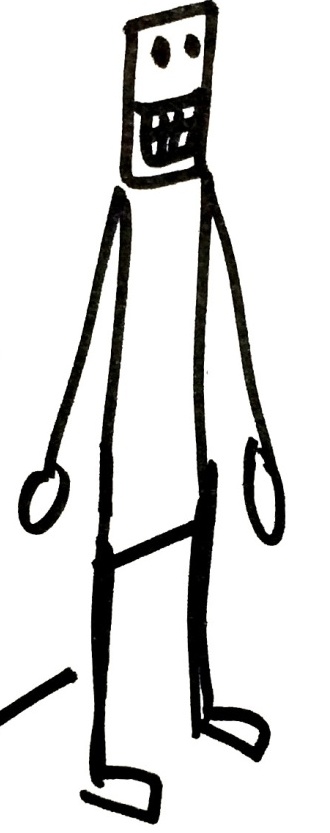 What makes a good “Nathan”?
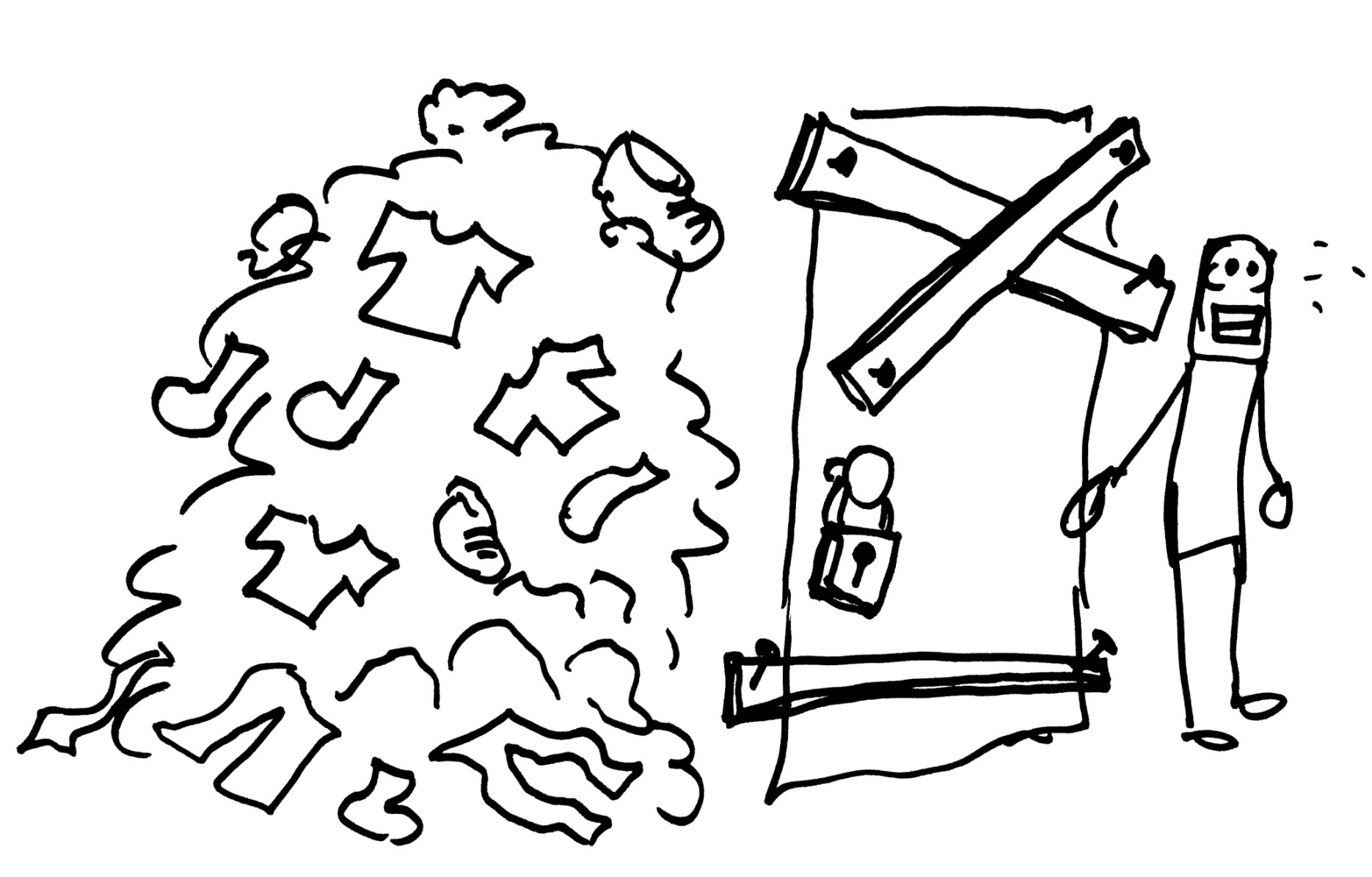 Someone who…
…is close to you.
…you look up to spiritually.
…loves you enough to come.
…can show you that sin is bad.
…can hold up the mirror.
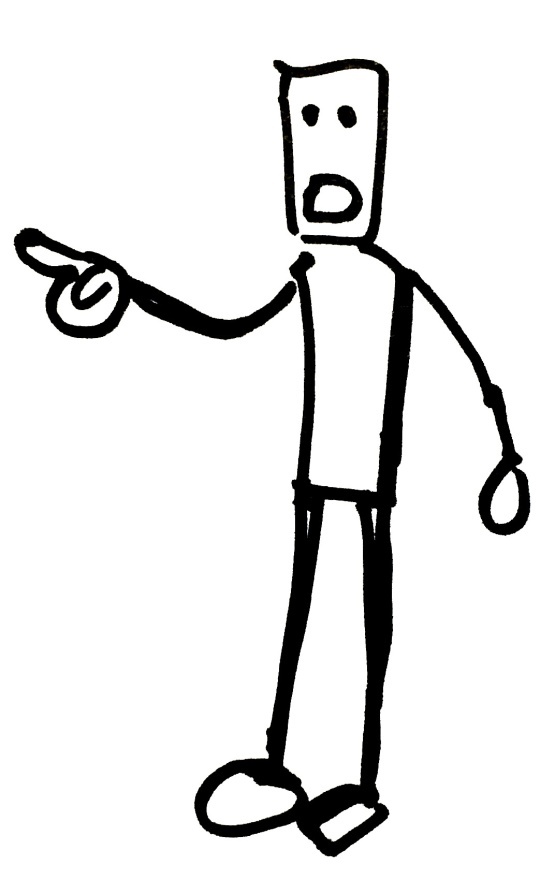 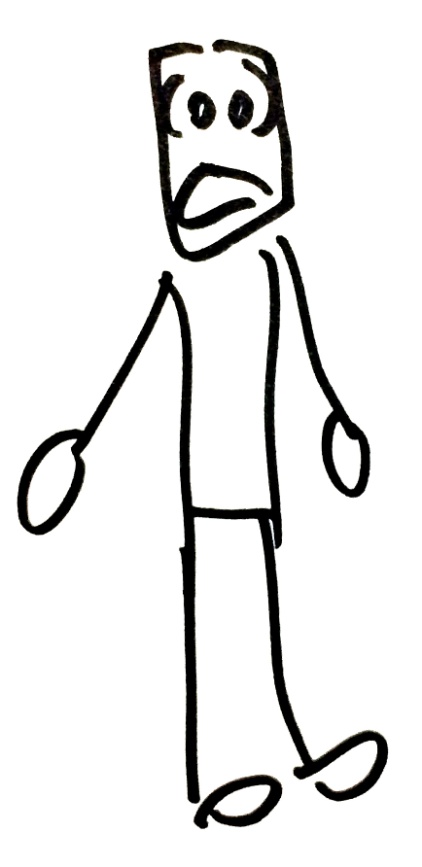 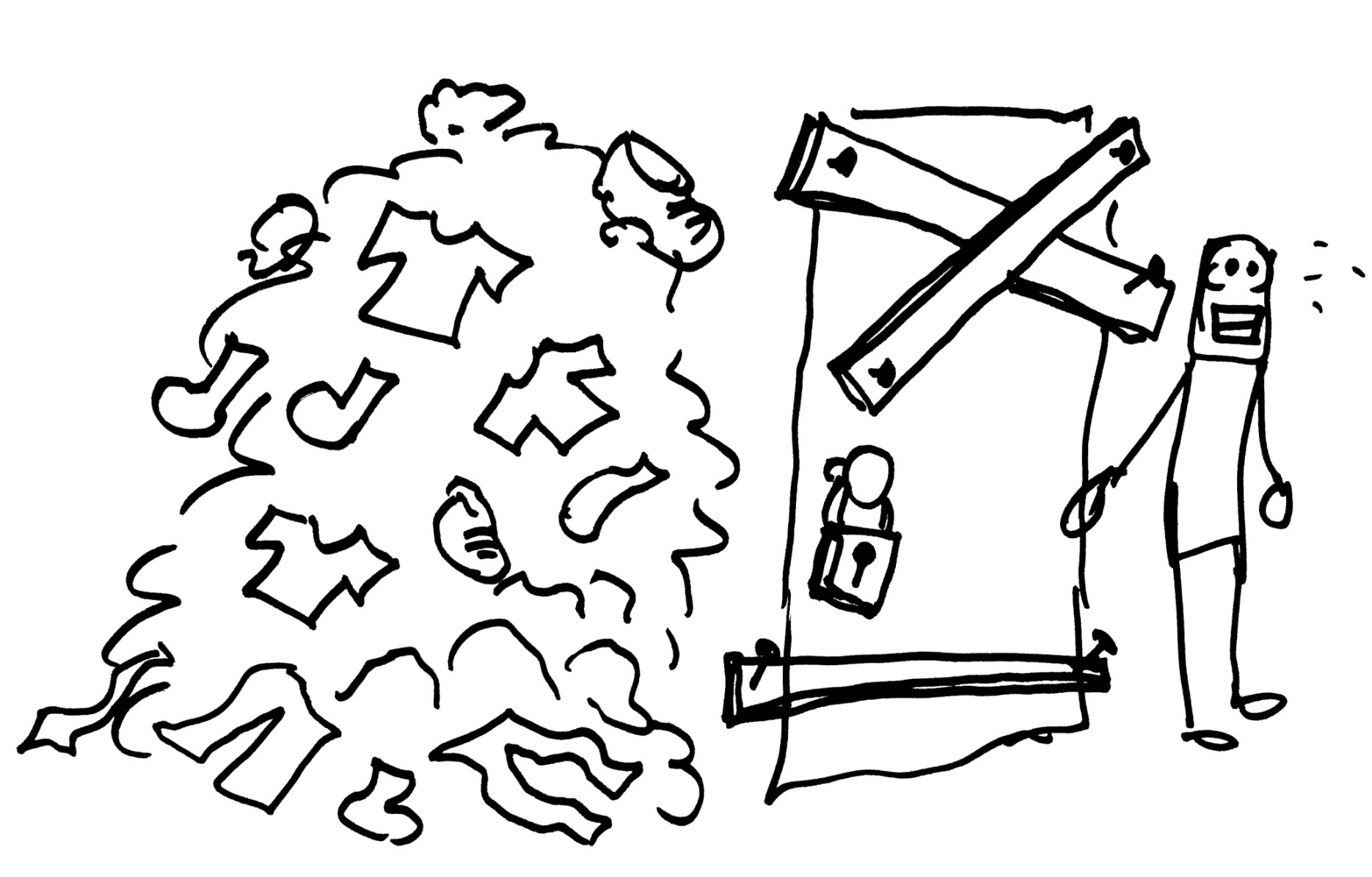 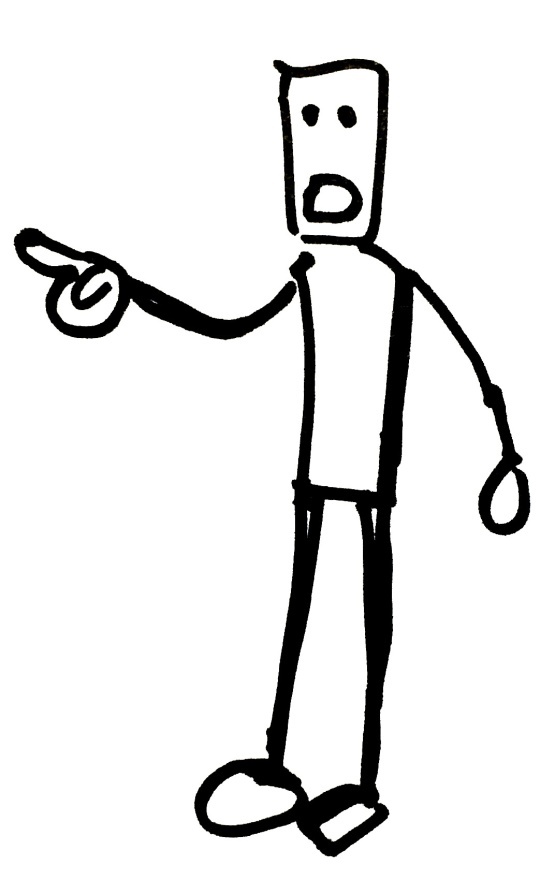 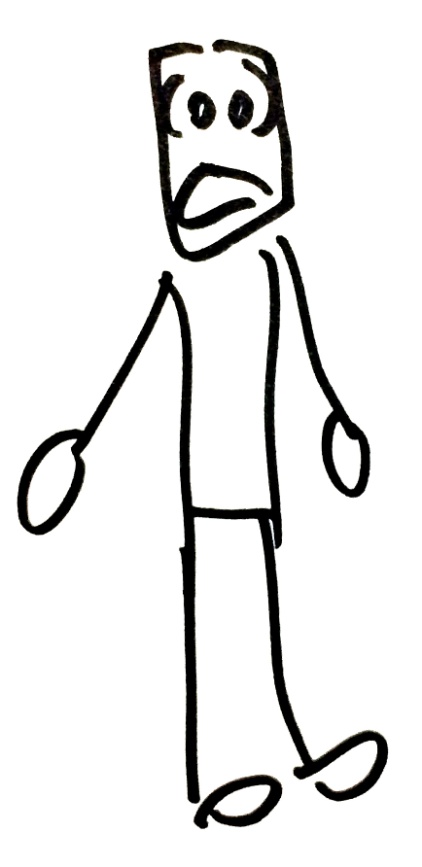 David takes complete responsibility.
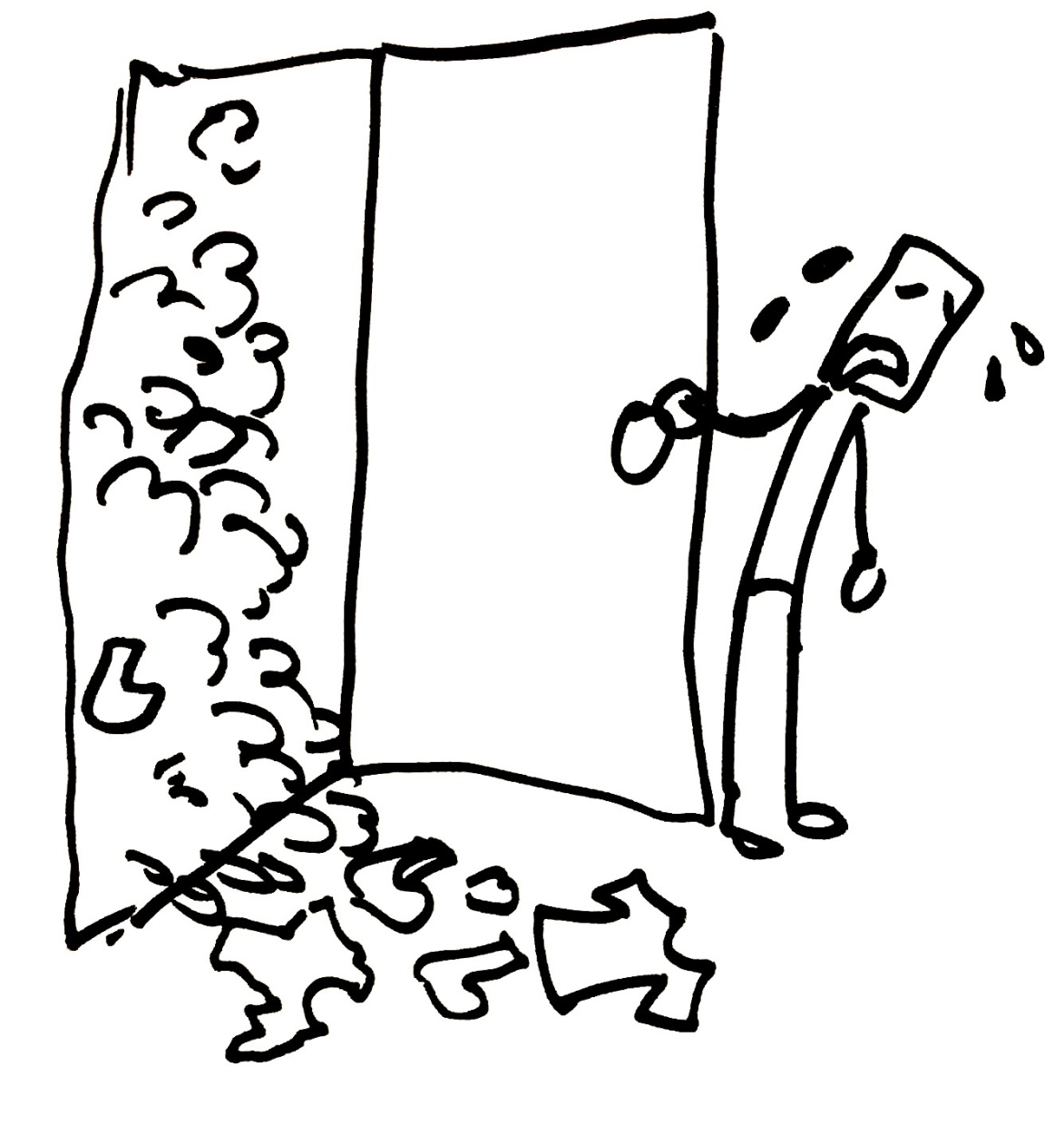 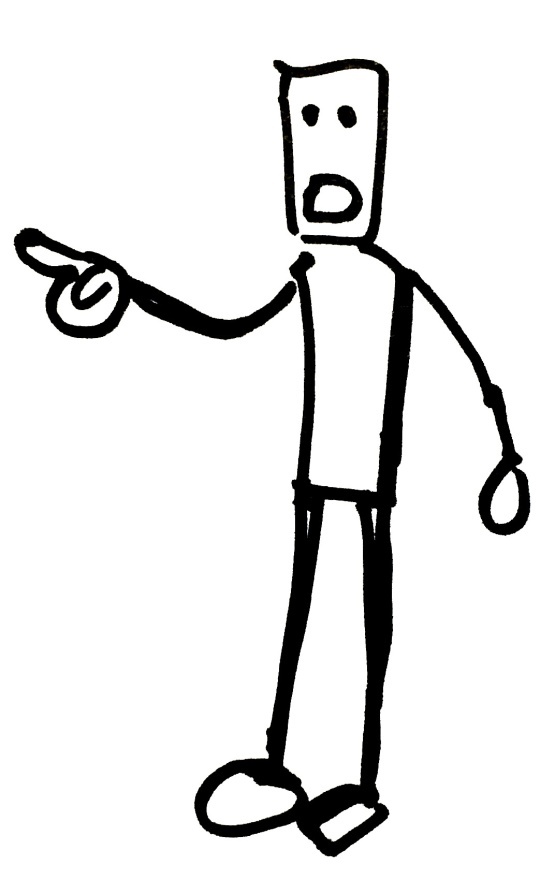 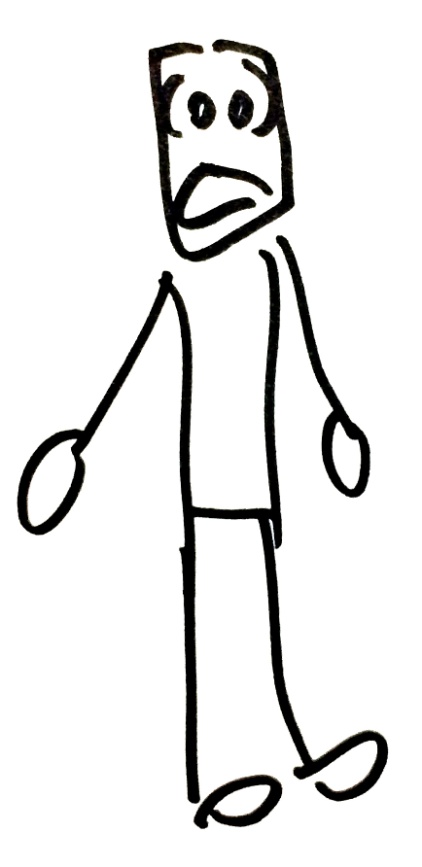 And God forgives him.
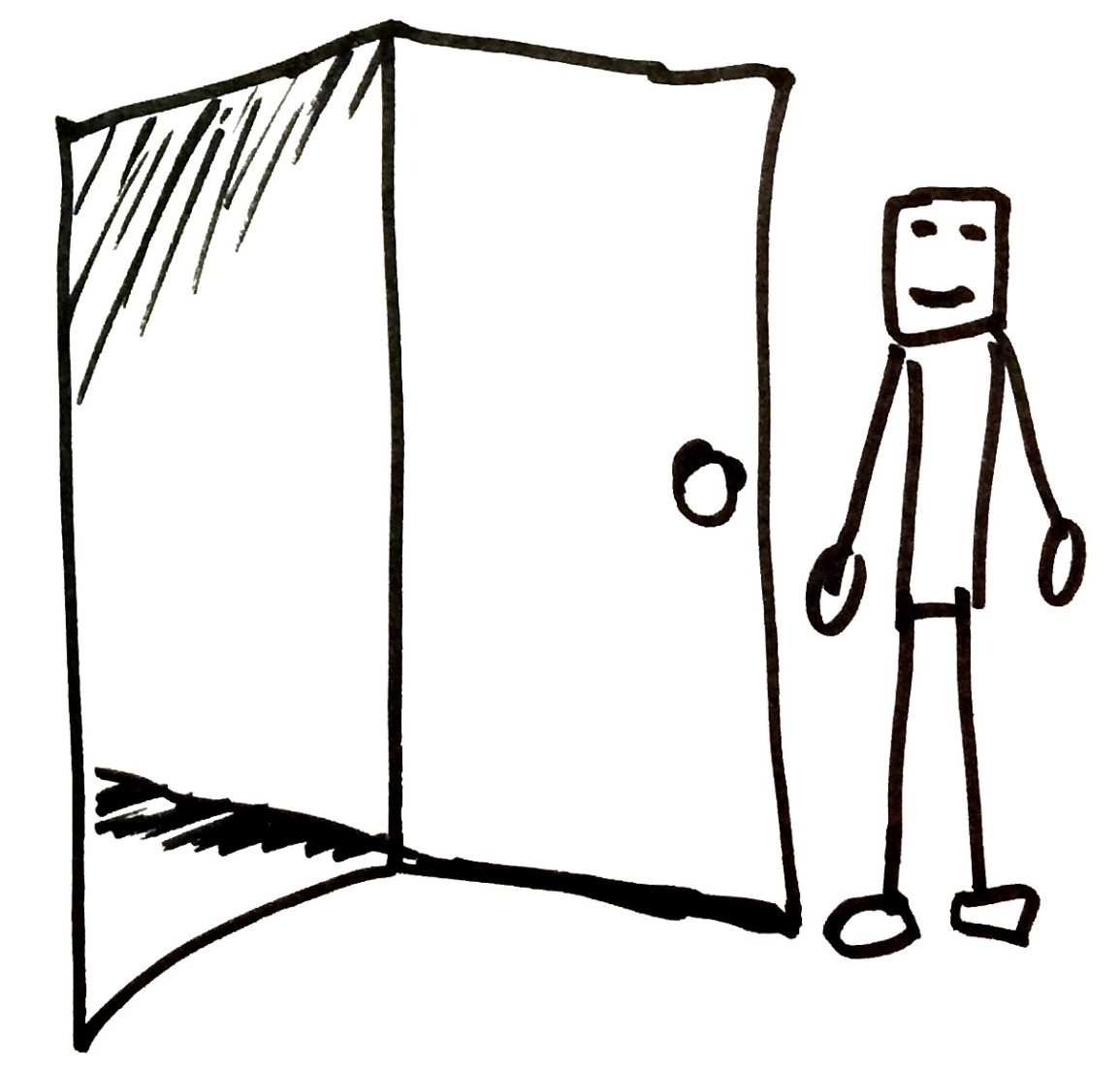 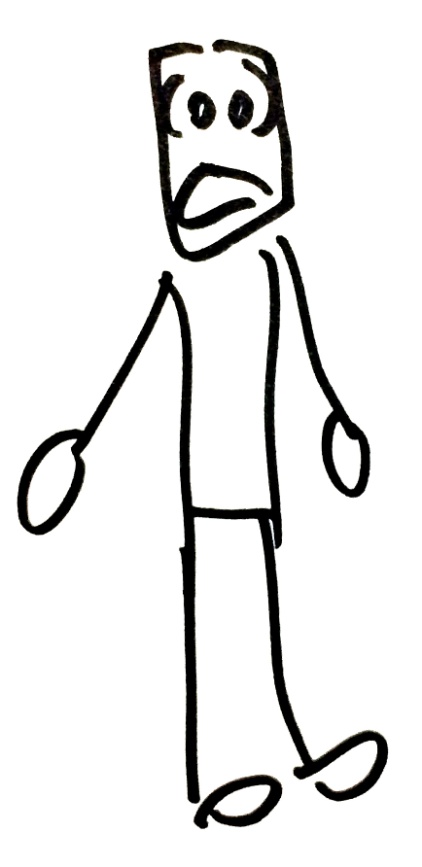